Graph-theoretical approach to 3D genome organization
KKY
Group meeting 2017
1
3D organization of genome
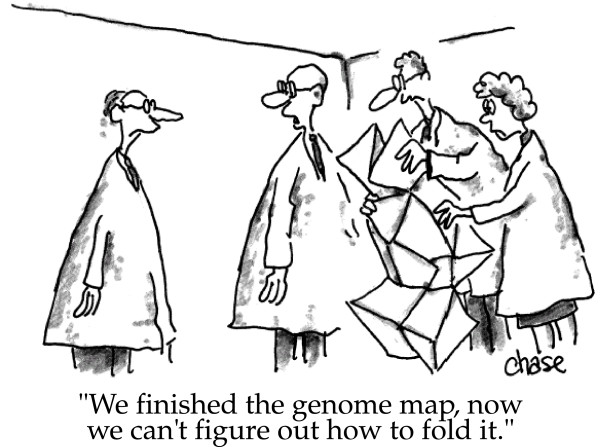 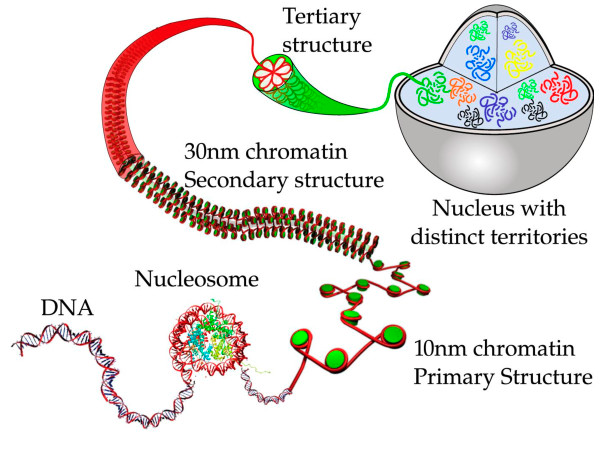 image credit: Iyer et al. BMC Biophysics 2011, 
cartoonist John Chase
image credit: Iyer et al. BMC Biophysics 2011
2
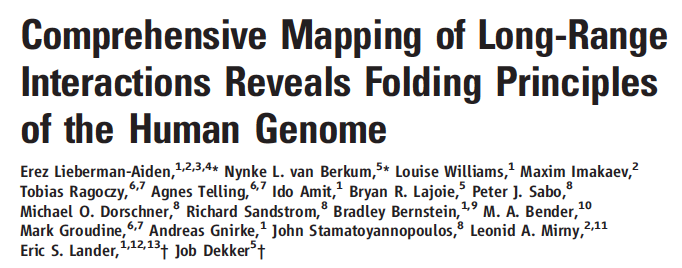 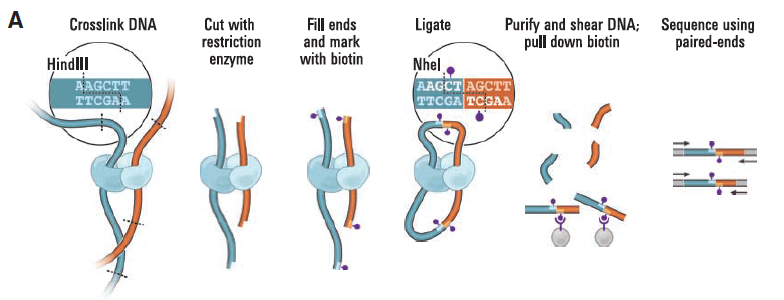 Chromosome conformation capture (3C) and Hi-C
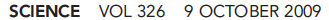 3
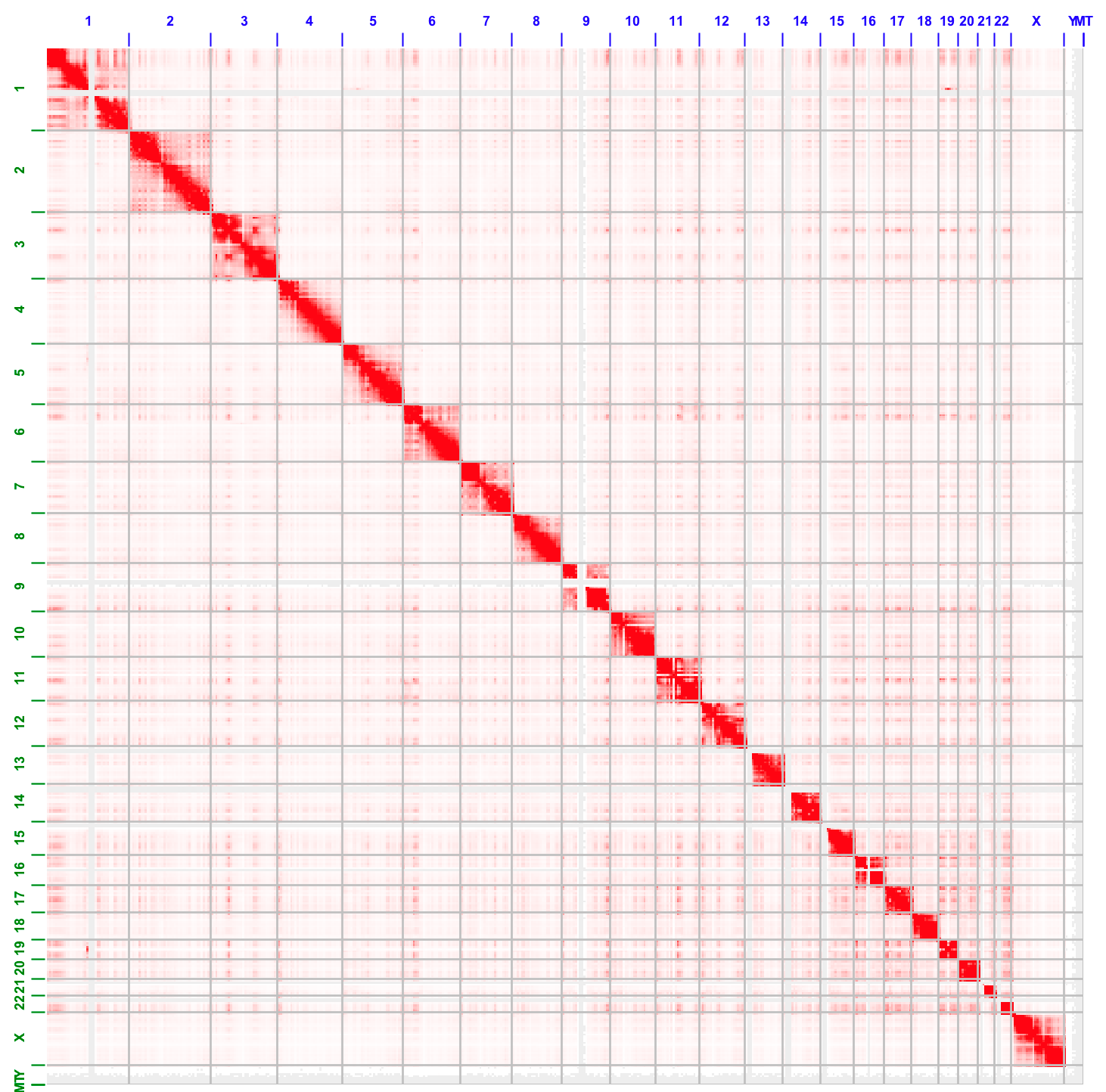 Data:
Rao et al. Aiden, Cell 2014
4
[Speaker Notes: .]
Quantifying reproducibility / distance of Hi-C contact maps 
Identifying topologically associating domains in multiple resolutions
Relating spatial organization and gene expression in a system-wide manner
5
Quantifying reproducibility 
of Hi-C data
ENCODE Hi-C data
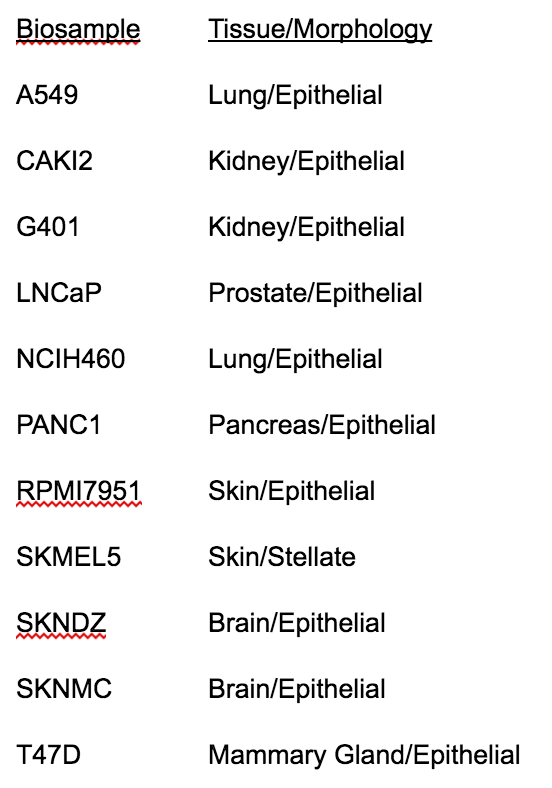 6
Quantifying reproducibility 
of Hi-C data
Is there a better way to decompose the contact map W (matrix)?
Spectral clustering commonly used in image processing
Transform W into the Laplacian matrix



Decomposed into eigenvectors, and consider only the leading ones  (dimension reduction)
Distance between the corresponding vectors
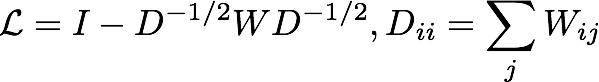 7
Yan KK et al. Bioinformatics 2017
Quantifying reproducibility 
of Hi-C data
How many eigenvectors should be used?
8
Yan KK et al. Bioinformatics 2017
Quantifying reproducibility 
of Hi-C data
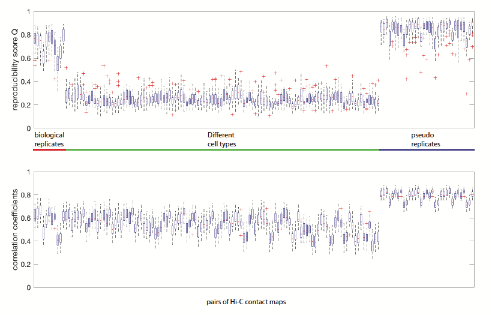 9
Yan KK et al. Bioinformatics 2017
A distance measure between two contact maps
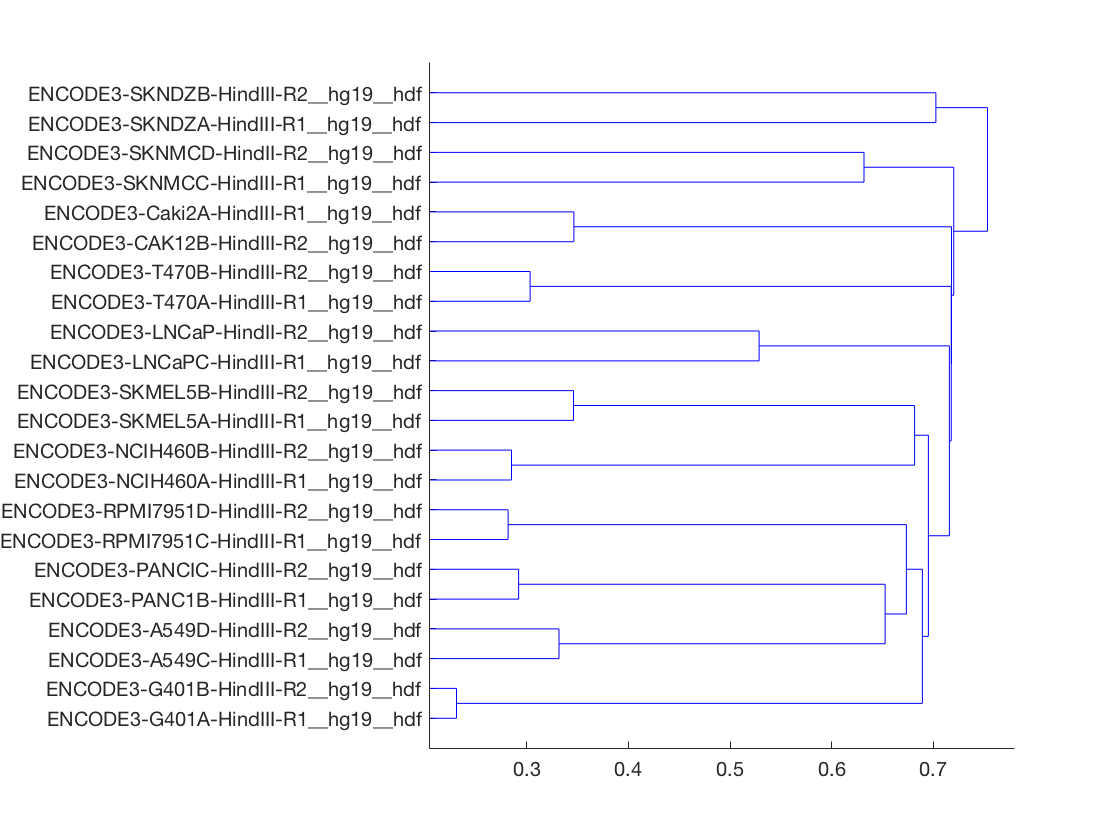 10
Comparison with other methods
Effects of noise
11
Credit: Gurkan Yardimci
Comparison with other methods
Separating replicates
Bio Reps
Bio Reps
Bio Reps
Bio Reps
12
Credit: Gurkan Yardimci
Comparison with other methods
biological replicate (blue); non replicates (red); pseudo replicates (purple)
Separating replicates
13
Gurkan Yardimci
Comparison with other methods
effect of 
coverage
14
Credit: Gurkan Yardimci
Comparison with other methods
biological replicate (blue); non replicates (red); pseudo replicates (purple)
effect of coverage
15
Gurkan Yardimci
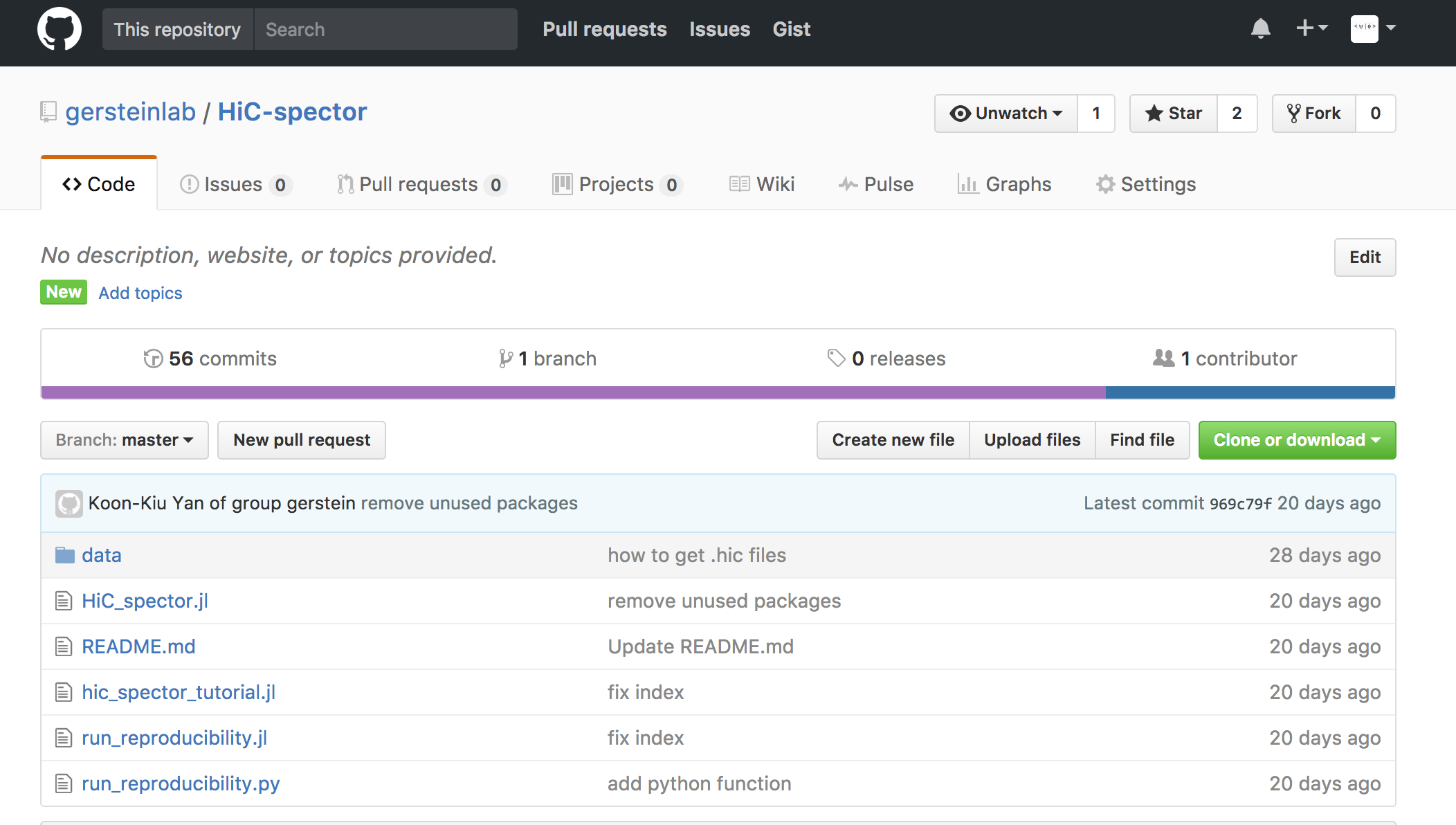 16
Summary and future work
We have a way to quantify the reproducibility of two entire intra-chromosomal contact maps
It may be more interesting to quantify the similarity of two sets of significant interactions. Algorithms for identifying significant interactions
Fit-Hi-C
HiCCUPs etc
Similarly, the same problem for ChIA-PET data
IDR kind of formalism for 2D peak calling. Of particular interest to the ENCODE community
17
Quantifying reproducibility / distance of Hi-C contact maps 
Identifying topologically associating domains in multiple resolutions
Relating spatial organization and gene expression in a system-wide manner
18
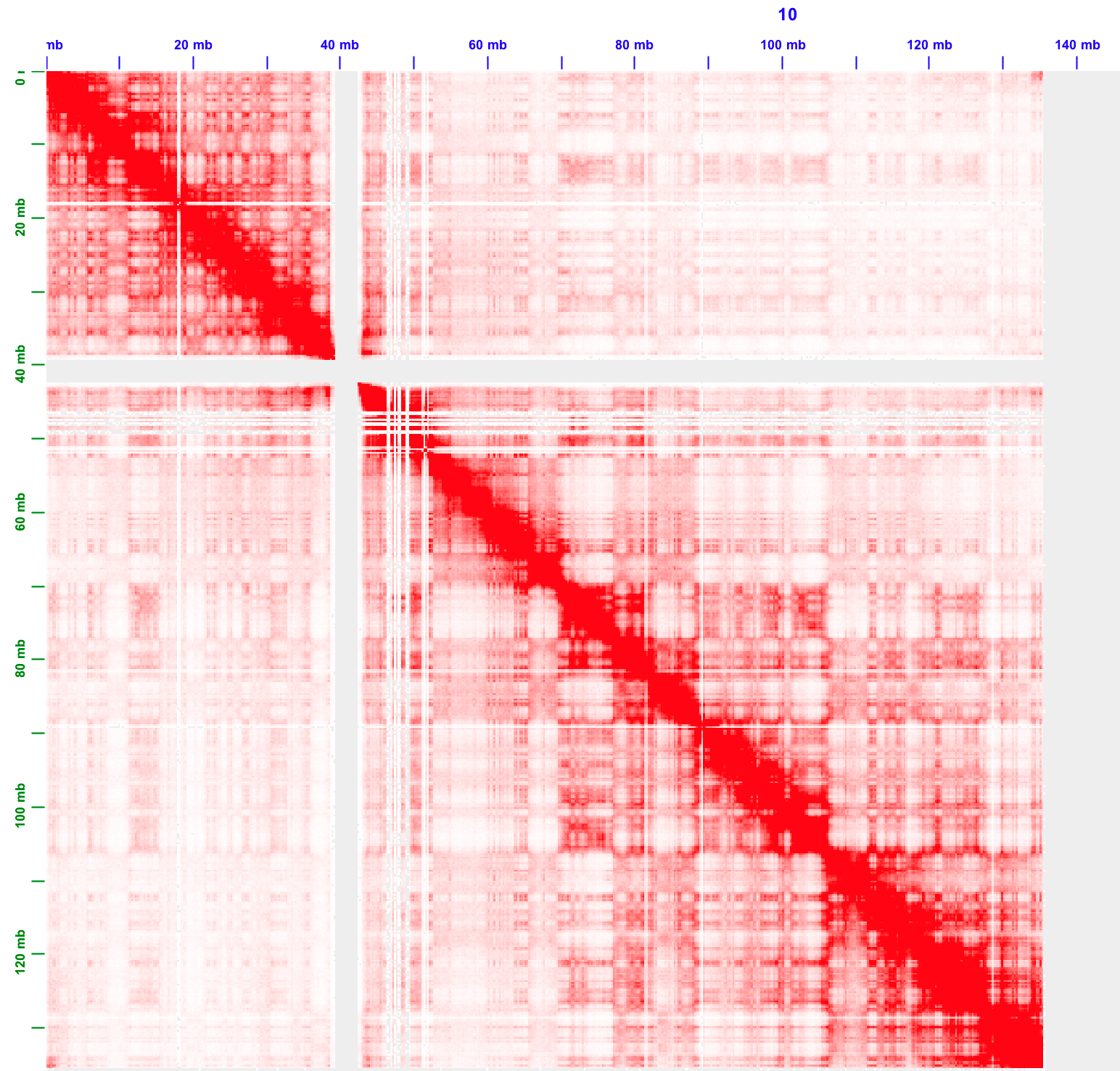 Topologically associating domains (TADs)
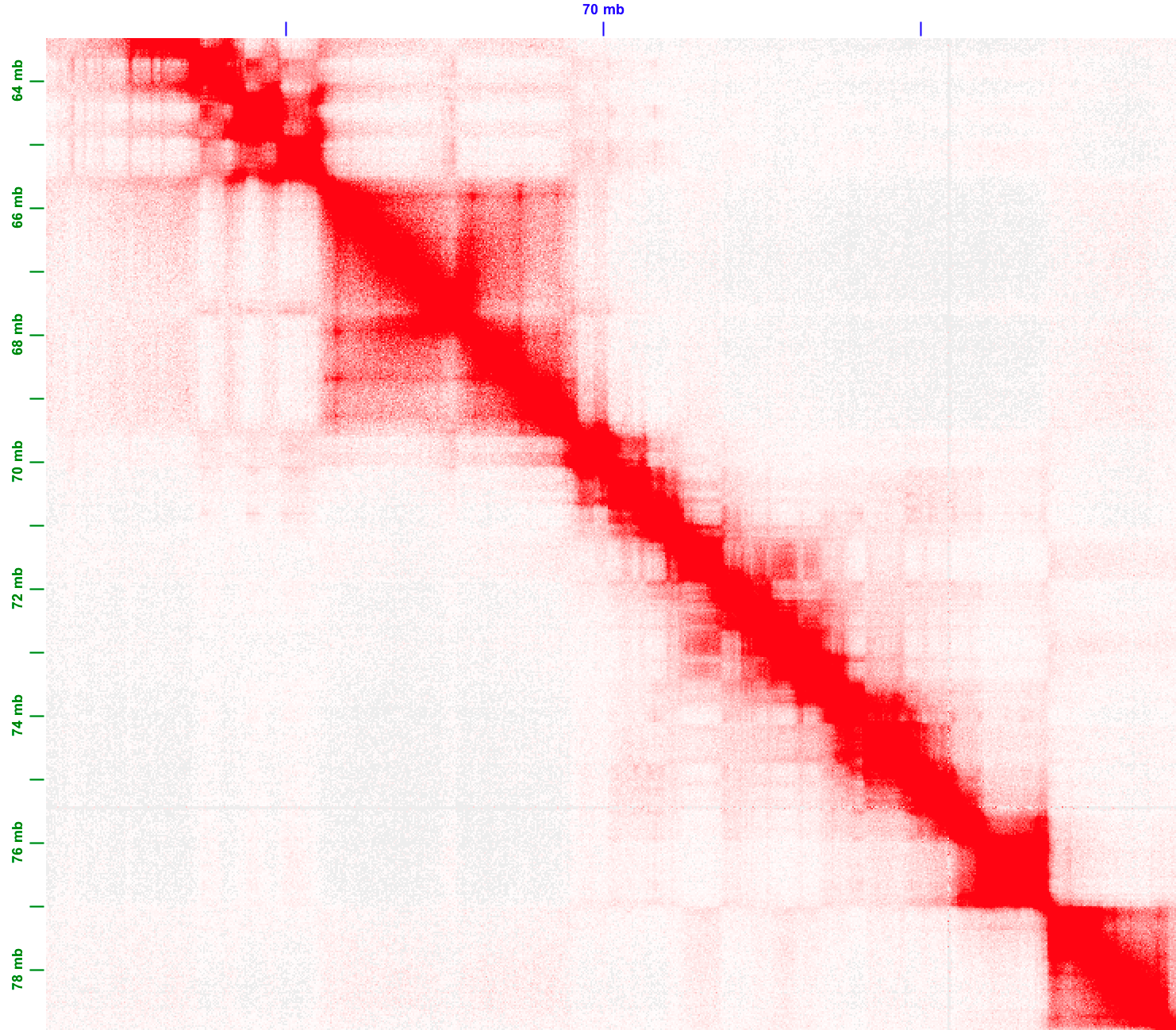 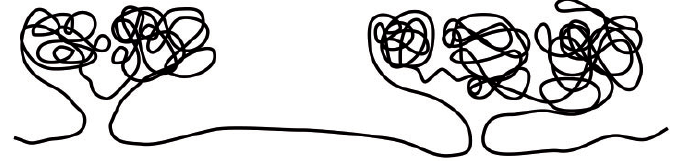 TADs have apparent 
hierarchical organization
19
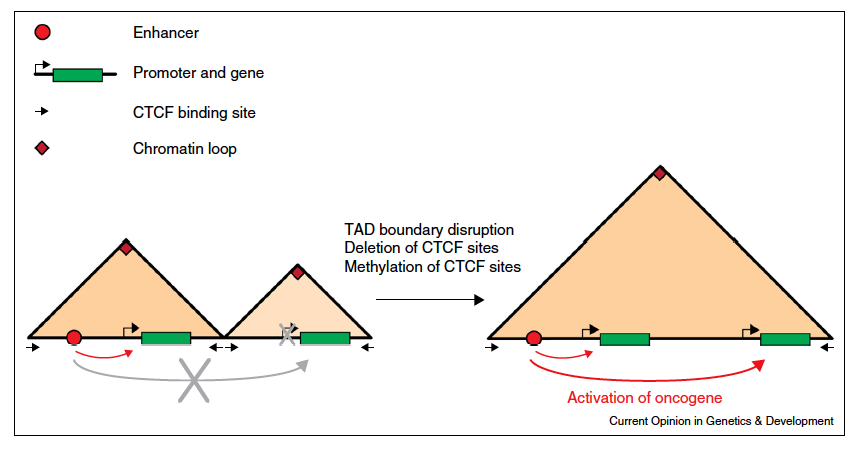 Local TAD boundary disruption activates oncogene
Example: IDH mutant gliomas
Flavahan et al. Bernstein Nature 2016
Example: T-ALL
Hnisz et al. Young Nature 2016
Valton and Dekker Curr. Opin. Genetics and Development 2016
Network modularity
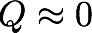 degree of i
adjacency matrix
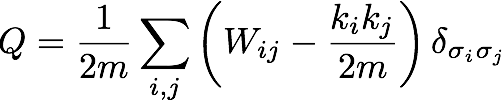 whether or not
i, j are in the 
same module
number of edges
expected number of 
edges between i and j
21
Network modularity
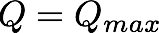 Optimization problem
degree of i
adjacency matrix
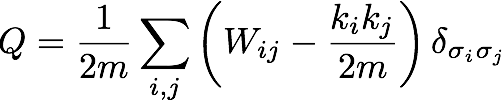 whether or not
i, j are in the 
same module
number of edges
expected number of 
edges between i and j
22
Identifying TADs in multiple resolutions
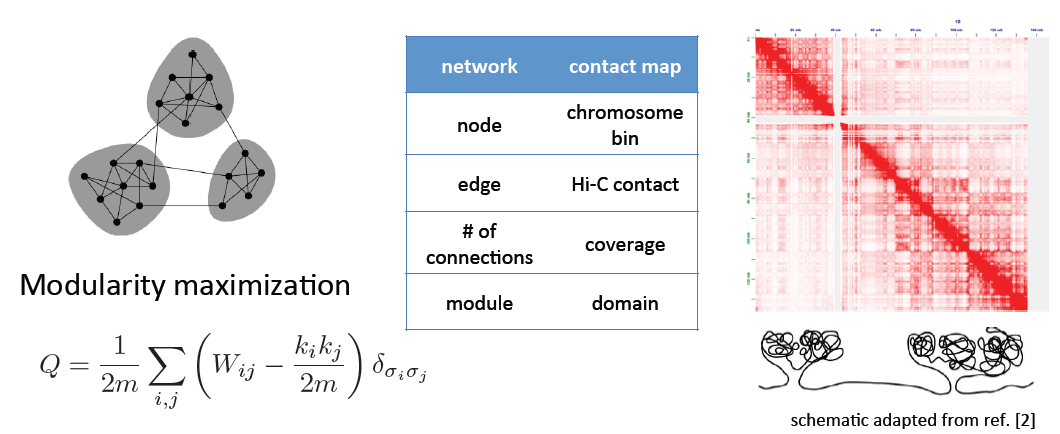 23
Identifying TADs in multiple resolutions
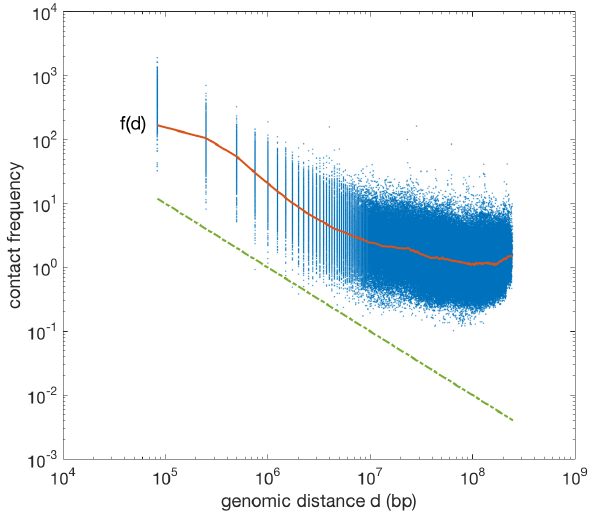 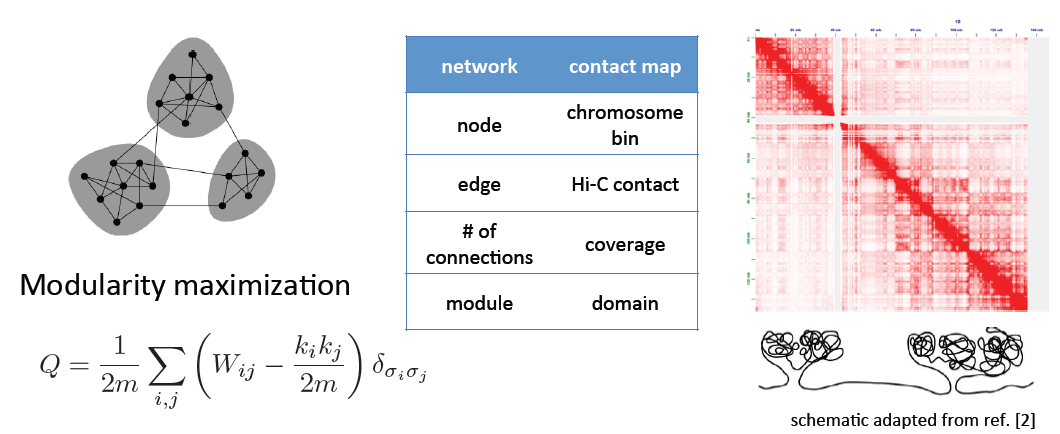 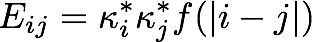 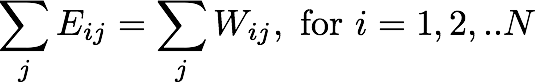 24
Identifying TADs in multiple resolutions
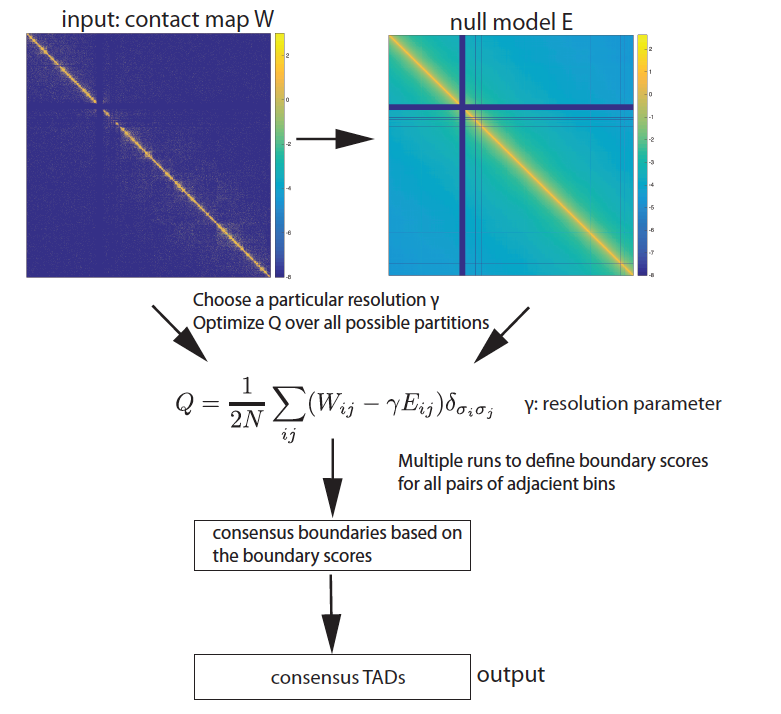 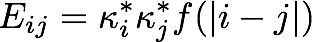 in equations
Numerically solve for
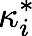 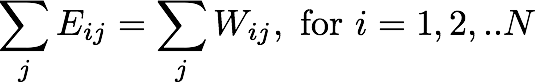 Yan KK and Gerstein M bioRxiv 097345
25
[Speaker Notes: It turns out that we can assume the expected number of contacts between i and j has the functional form ci*, cj* are unknowns for loci i and j. f is a function of the distance between bin i and bin j, which could be estimated empirically by aggregating the number of reads for each distance of separation. Given a contact map W, and by imposing the functional form, we can numerically solved for c* and all the elements in the null model. As you can see, the number of contact decreases gradually away from the diagonal. Now, we combine the raw map and the expectation to a new objective function. The algorithm is probabilistic and thus we need to perform multiple runs, arriving at a set of consensus boundaries, and consensus domains. More importantly, we introduced a parameter gamma called the resolution parameter. BY tuning the parameter, we are able to detect TADs in multiple resolutions.]
Identifying TADs in multiple resolutions
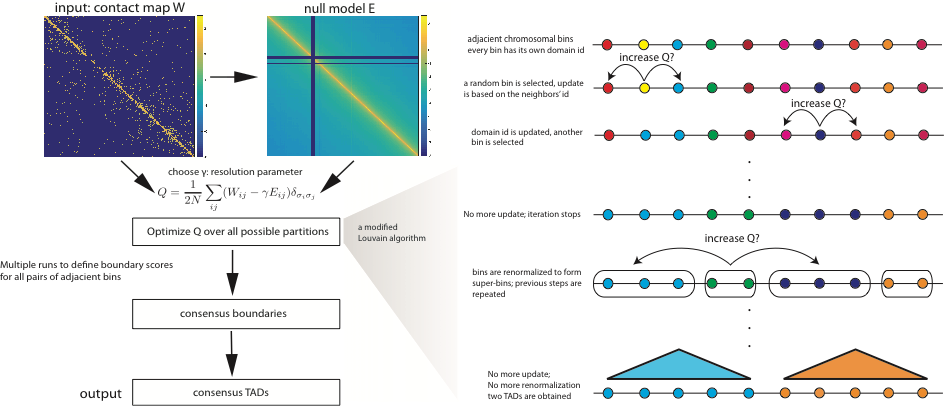 26
Identifying TADs in multiple resolutions
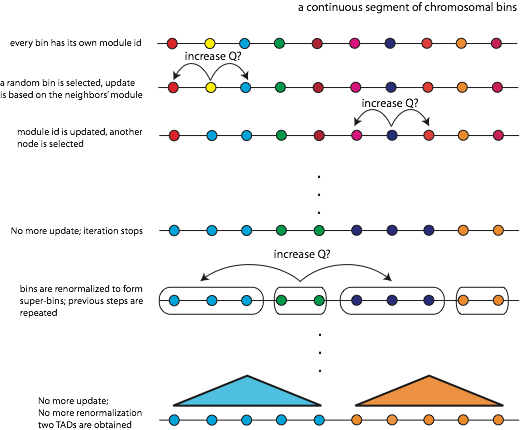 a modified Louvain algorithm
27
Identifying TADs in multiple resolutions
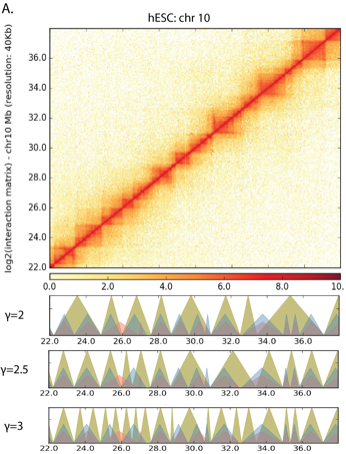 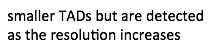 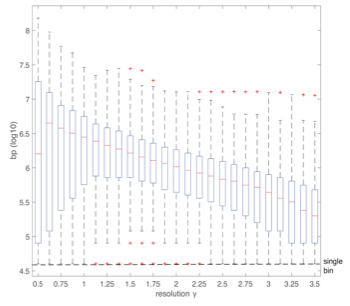 28
From one resolution to 
multiple resolutions
29
Enrichment of histone features at different resolution
30
Enrichment of histone features at different resolution
characteristic length scale
31
House-keeping vs tissue-specific genes
32
Enrichment of TF binding sites near boundaries
Question: Causes or Consequences?
33
Predicting TAD boundaries using TFs binding pattern
Classification problem:
model performance
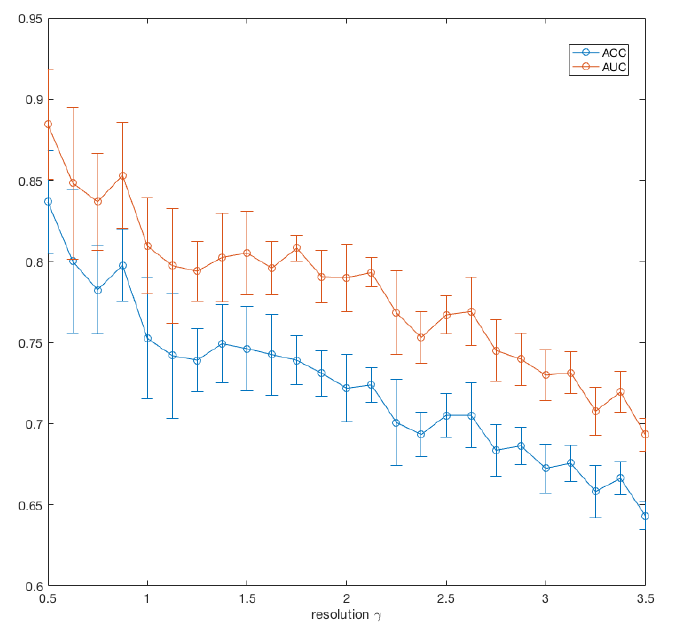 34
[Speaker Notes: To address the question, we have formulated a ML model. A classification problem. Positive set: TAD boundaries identified by our method. Negative set: a set of random boundaries. we use binding of transcription factors to predict boundary or not. 
e.g. TF1 vs TF3..
We build a logistic regression model. Beta is a vector quantifying the contribution of each TFs. 

AUC. OK. low resolution 0.85…
Decreasing trend. Consistent with the previous analysis, increases of resolution, many TADs, enrichment decreases.]
Predicting TAD boundaries using chromatin features
Which transcription factors play a role in border formation?
contribution of individual factors
35
Loop domains and potential enhancer-promoter linkages
Peaks connecting 
endpoints of a domain
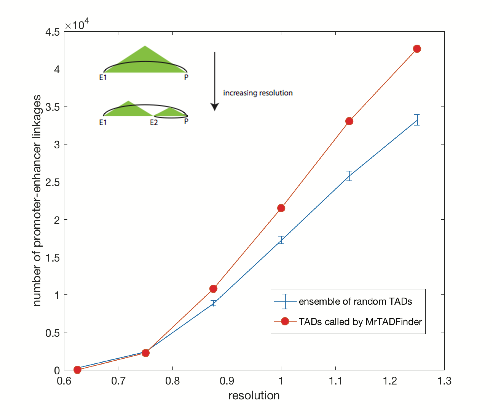 36
Capture Hi-C data
Credit: SKL
Sanborn et al. Aiden PNAS 2016
Domain organization shapes mutational landscape
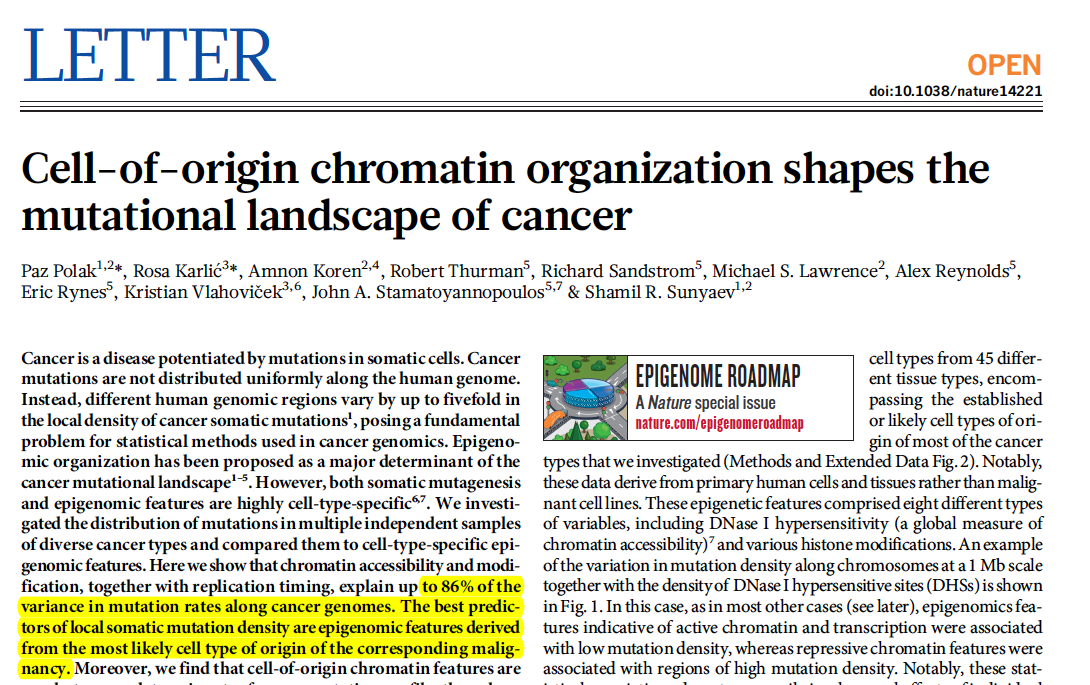 37
Domain organization shapes mutational landscape
TADs identified in MCF7
mutations called from breast cancer 
samples (~700 donors)
Cluster 1
Cluster 2
Yan KK and Gerstein M bioRxiv 097345
Domain organization shapes mutational landscape
TADs identified in MCF7
mutations called from breast cancer 
samples
Cluster 1
late
early
Cluster 2
early
late
Yan KK and Gerstein M bioRxiv 097345
Optimize Q by Dynamic programming
The continuous nature of TADs is intrinsically different from modules in a network. Optimization of Q in TADs finding is much easier. 
Divide a chromosome into TADs is analogous to partitioning a sequence into subsequences.
=        max of
the optimal Q for 
partitioning the loci
40
Optimize Q by Dynamic programming
Evaluate Q for all the possible partitions.
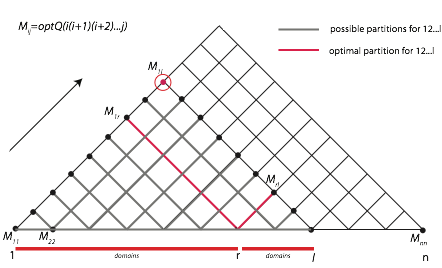 O(n^3)
loop over length x=1,2,…n
loop over all subsequences of length x
loop over each position of a subsequence
41
MrTADFinder
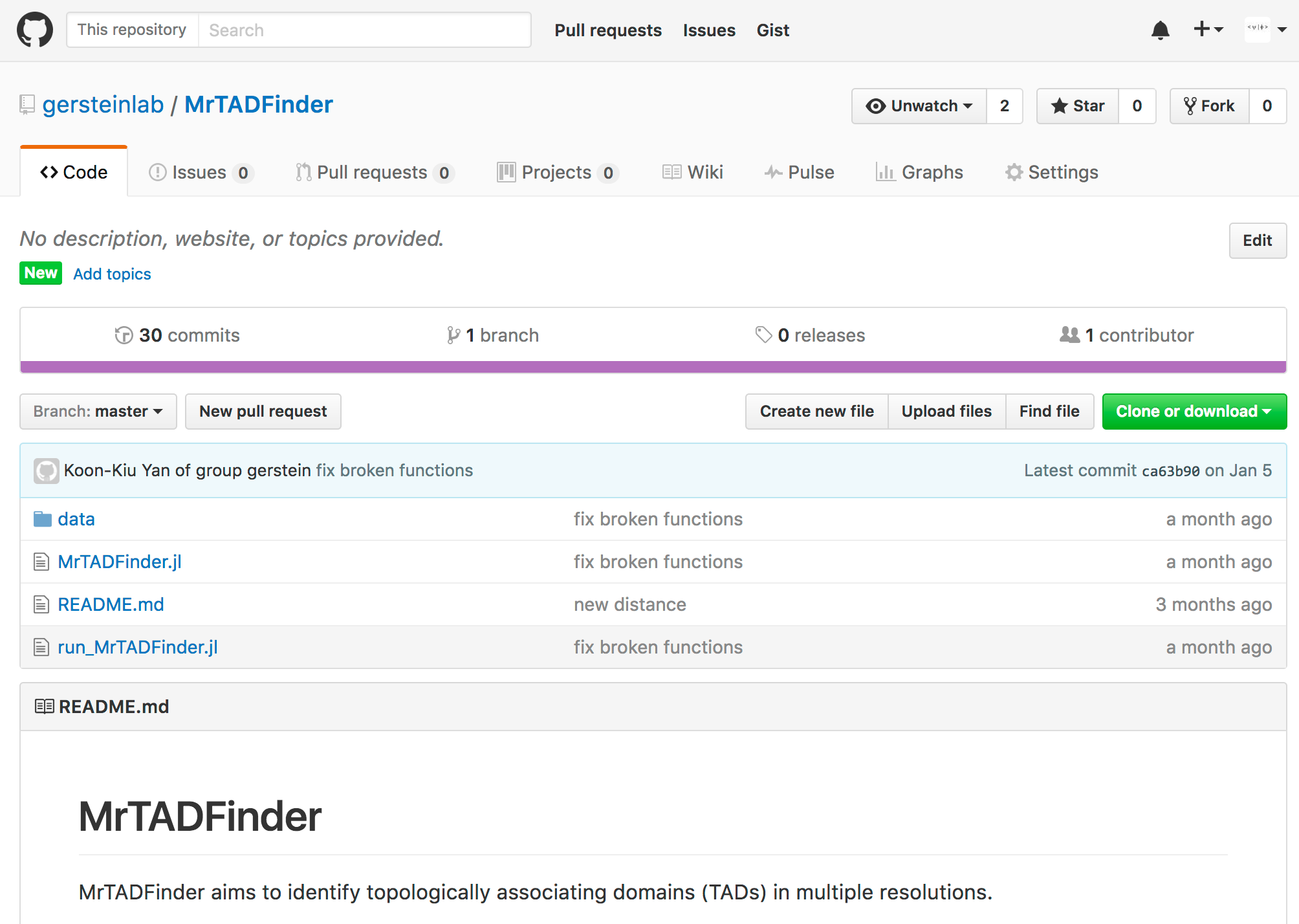 42
[Speaker Notes: There is a tool developed. MrTAD Finder, standing for TADs in multiple resolution.]
Quantifying reproducibility / distance of Hi-C contact maps 
Identifying topologically associating domains in multiple resolutions
Relating spatial organization and gene expression in a system-wide manner
43
A mapping between two spaces
real physical space
abstract expression space
cell types: 1, 2, 3 …
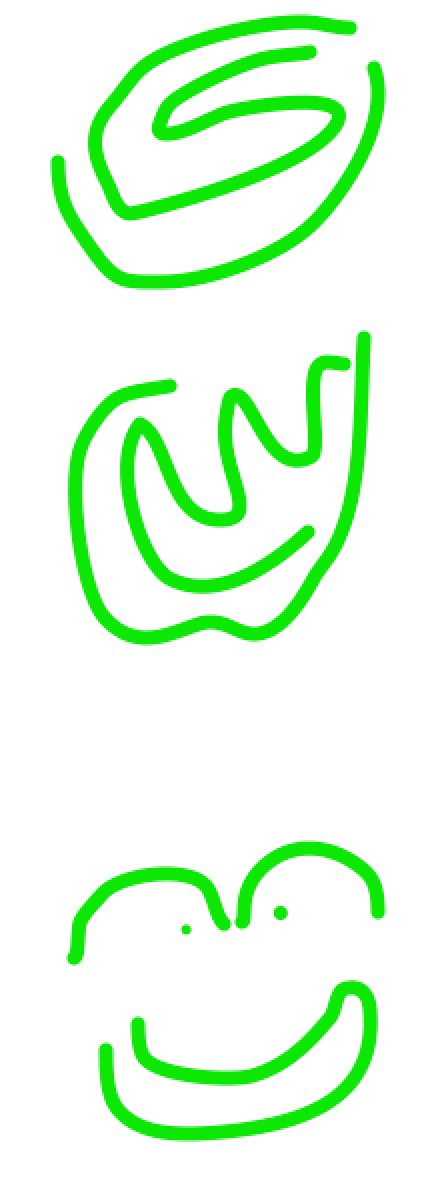 cell type 1
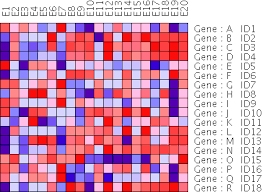 ?
Gene
cell type 2
cell type 3
44
Hi-C contact matrix
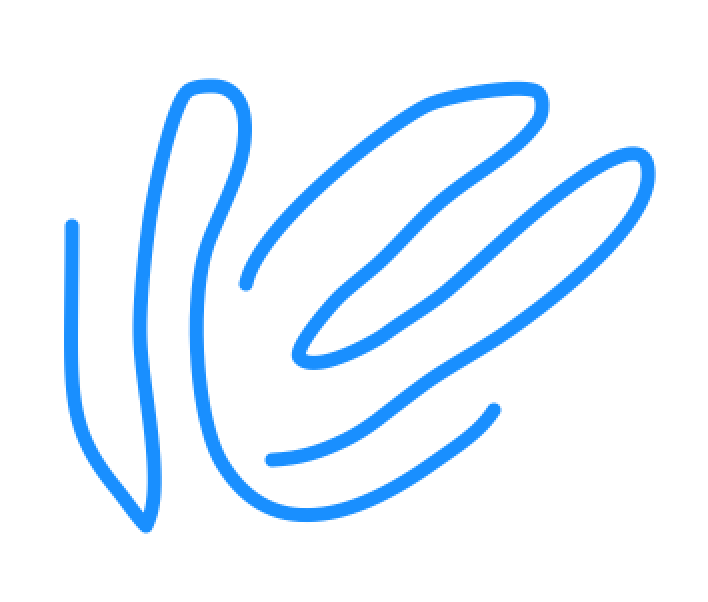 Gene-Gene proximity network
Gene-Gene proximity
matrix/network
N
N
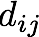 2 genes 
(interchromosomal/intrachromosomal)
large N means closer
all genes
Genomics coordinates
100kb resolution, ICED
How do various attributes (expression, pathways etc)
distribute on the network? A graph coloring problem
45
[Speaker Notes: network is a bit overkill
use math.]
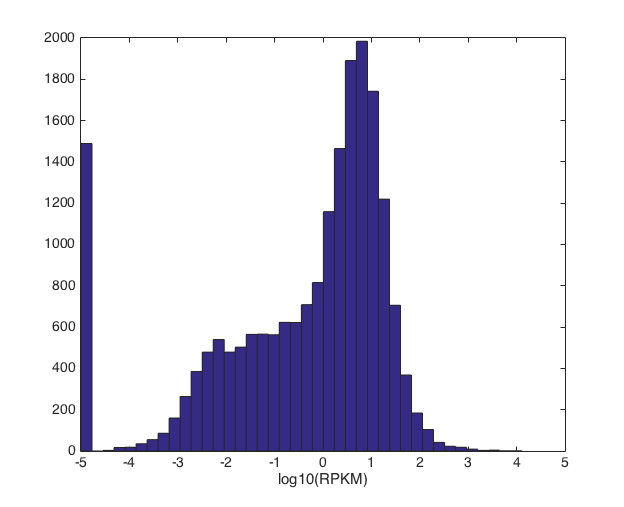 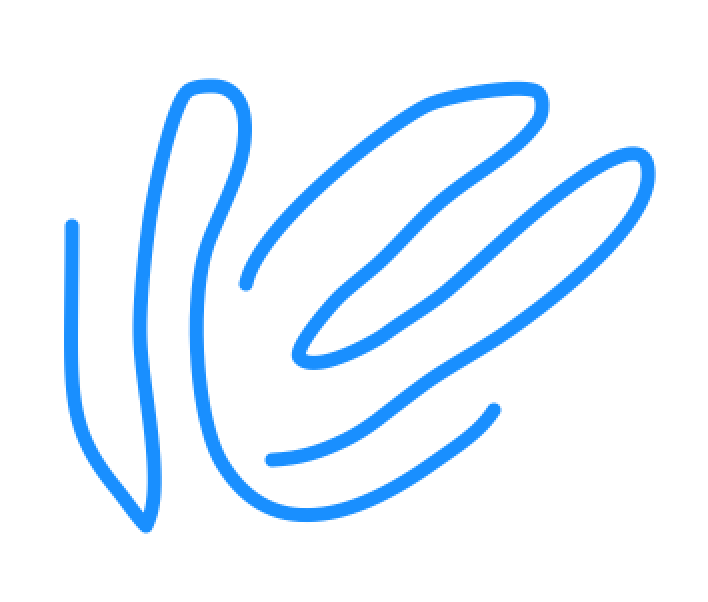 Gene-Gene proximity versus co-expression
e=-1
e=+1
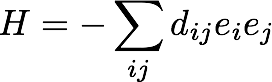 Graph partition 
problem
d is the weighted adjacency matrix and e=+1 or -1
minimizing the weights of the edges between separate components.
46
Gene-Gene proximity versus co-expression
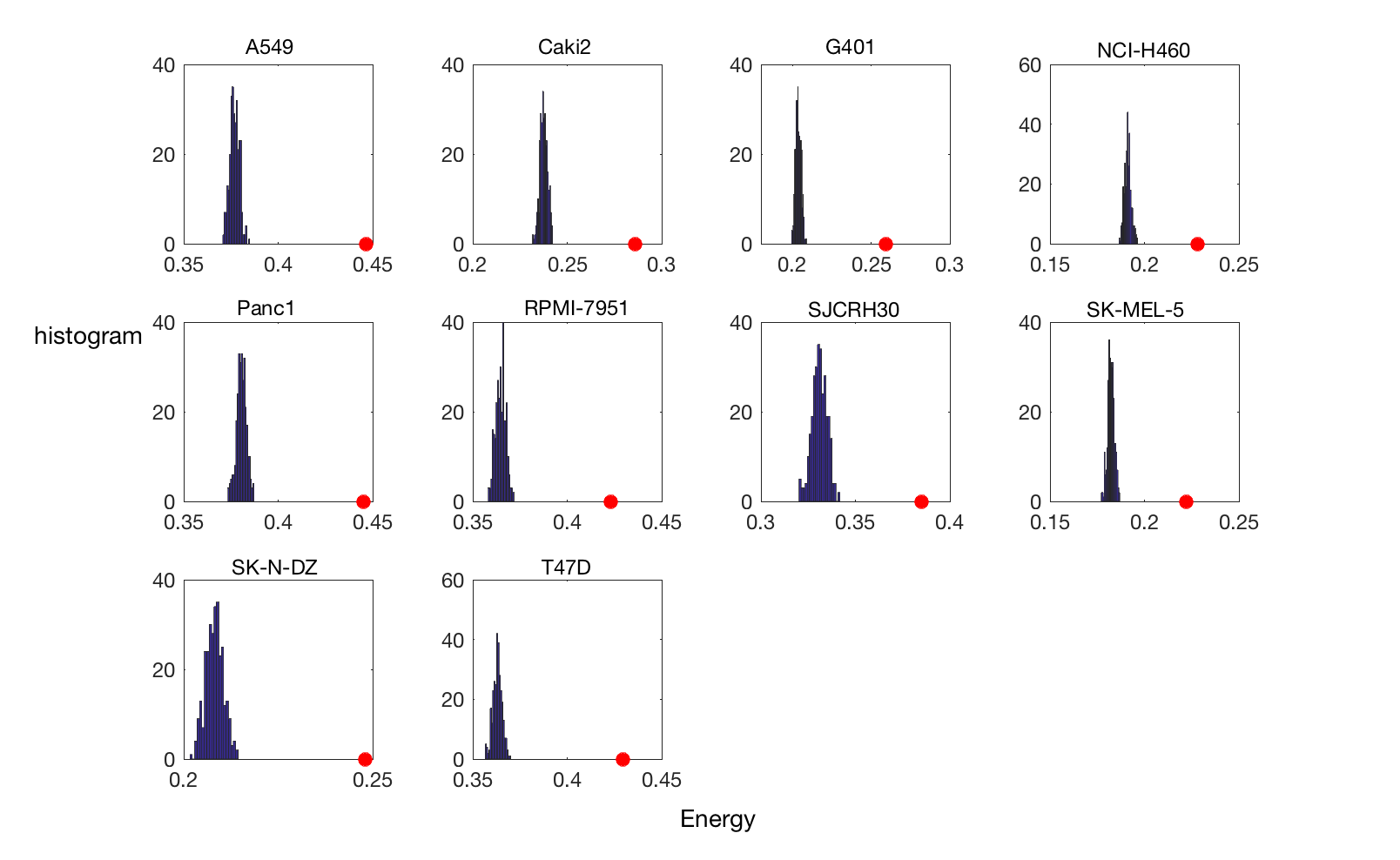 Distribution of E by shuffling the expression profile
empirical profile
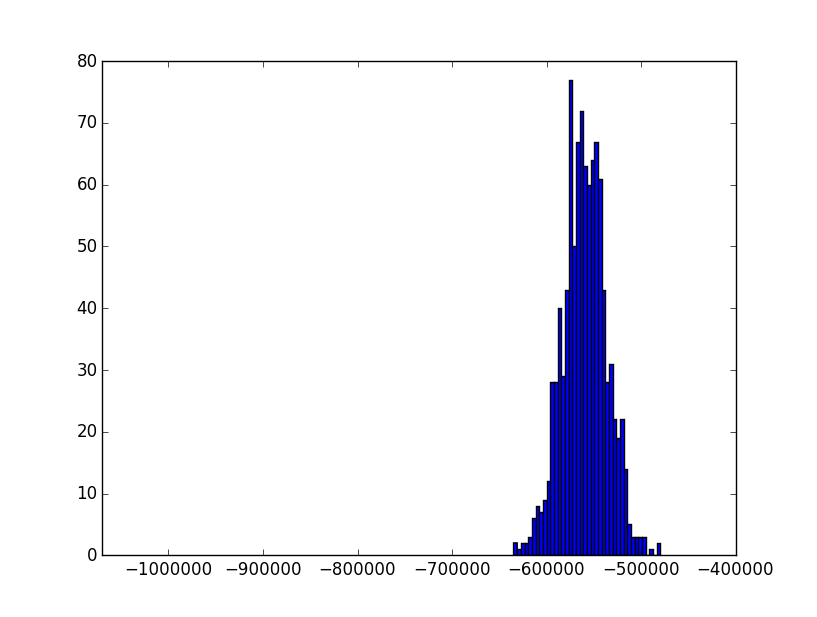 Gene-Gene proximity versus co-expression
empirical A549 profile
H
[Speaker Notes: features like open/close chromatin, TF targets etc]
Gene-Gene proximity versus co-expression
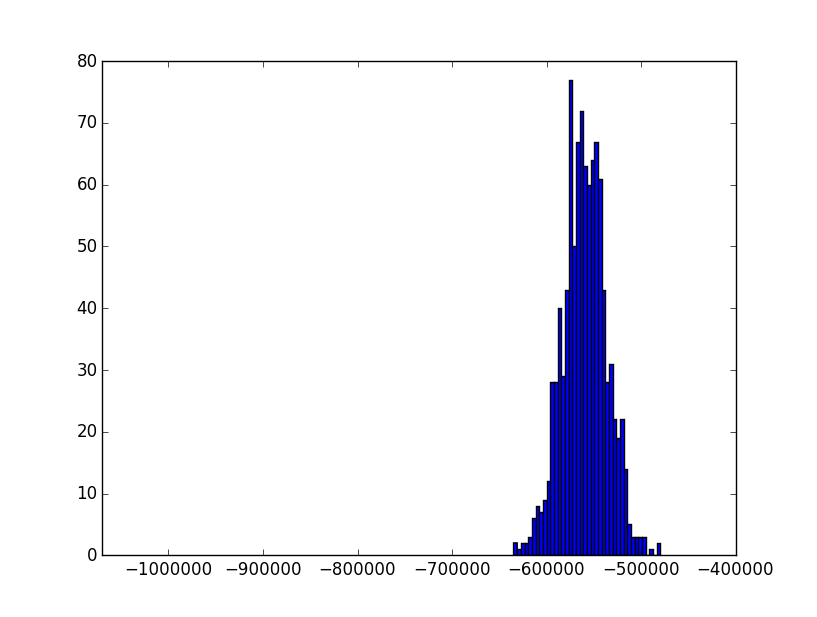 N nodes:
m is expressed, n is not
empirical A549 profile
The spatial location of expressed genes  are highly non-random.
May be it’s too naive to compare with random - perform shuffling while preserving other genomics features
H
[Speaker Notes: features like open/close chromatin, TF targets etc]
Gene-Gene proximity versus co-expression
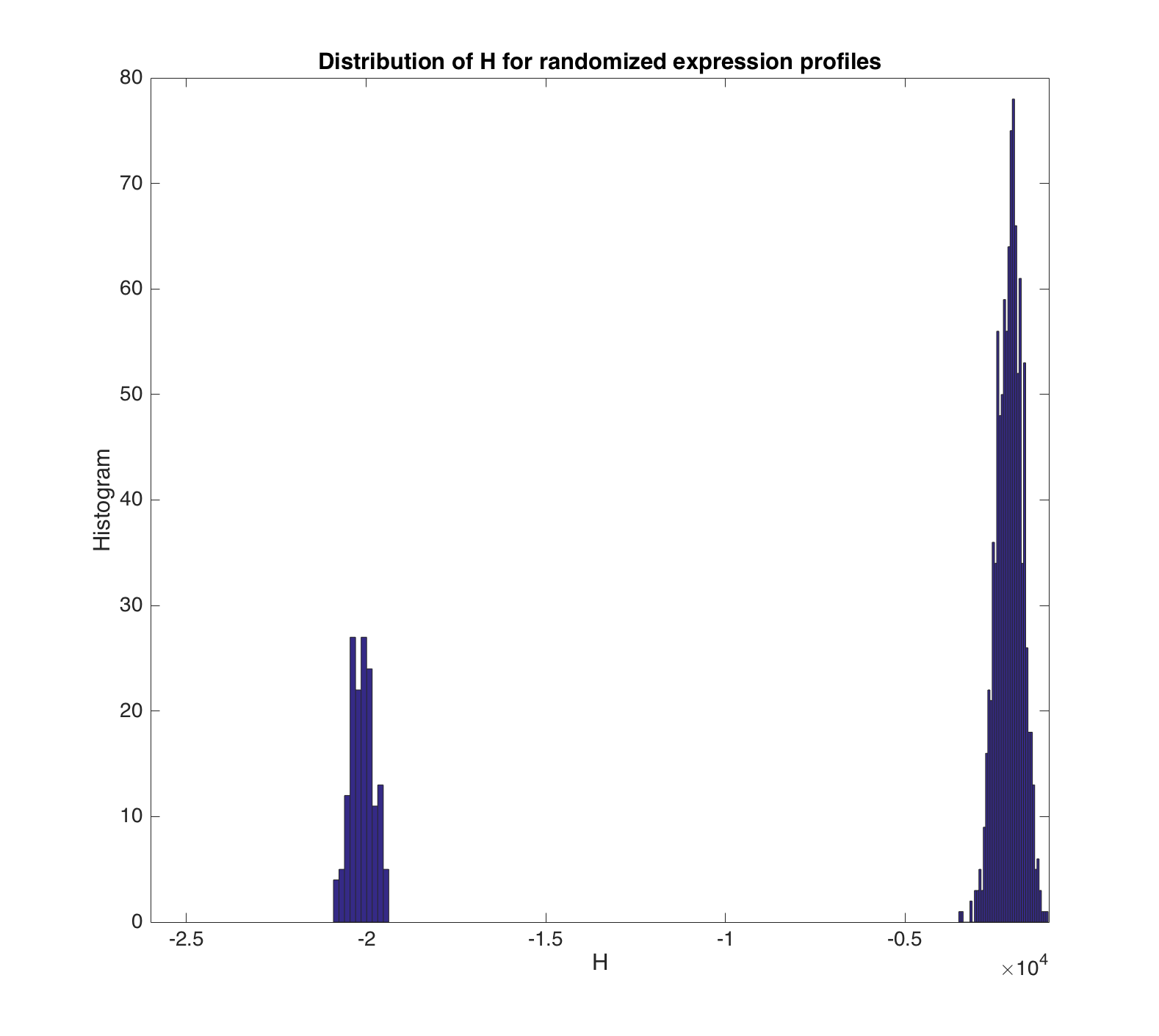 randomized profile but with
preserved TADs structure
empirical A549 profile
50￼
Is the spatial configuration optimal?
Plenty of room for optimization.
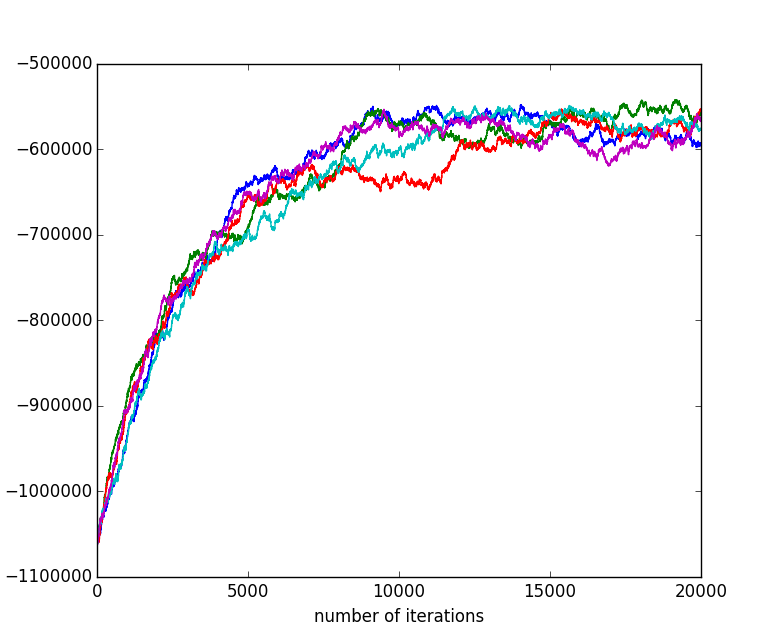 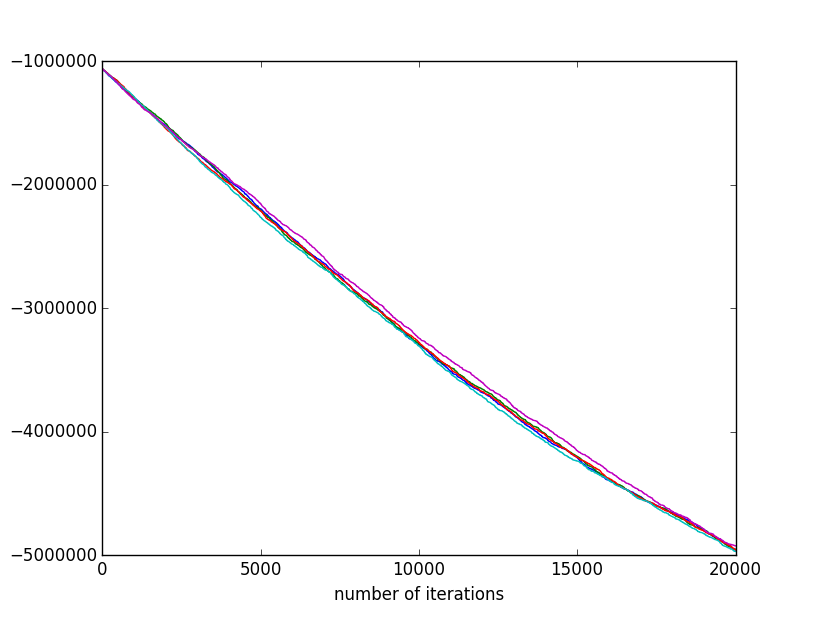 H
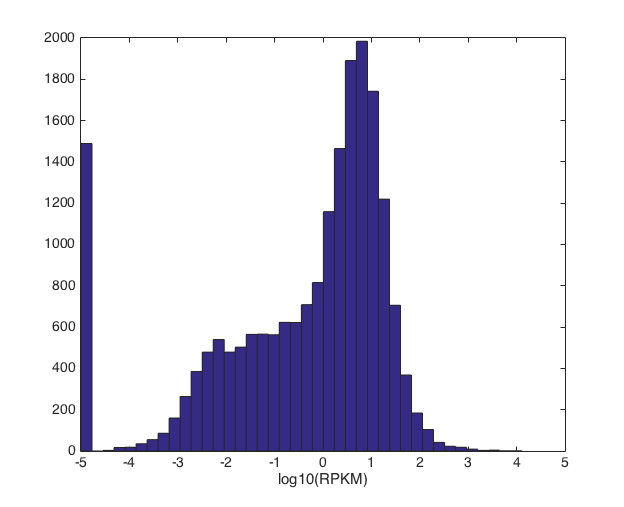 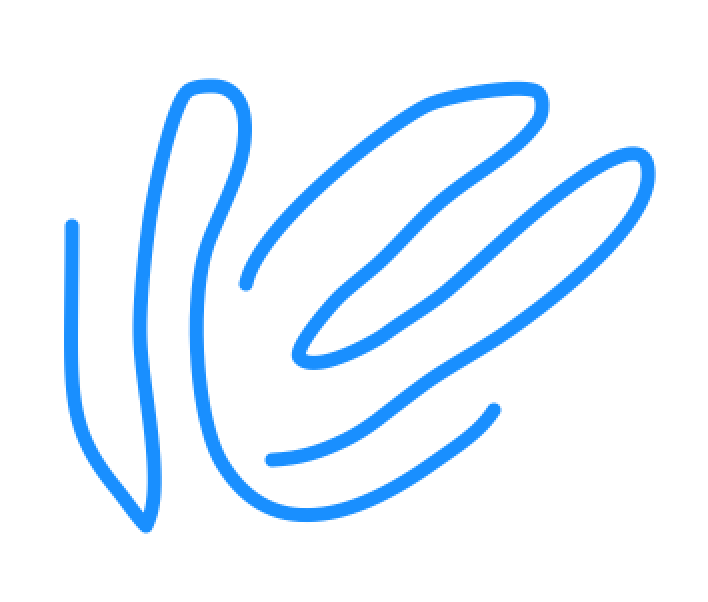 Gene-Gene proximity versus co-expression
e=-1
e=+1
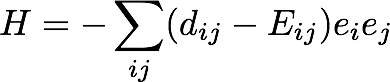 Modularity 
detection
d is the weighted adjacency matrix and e=+1 or -1
52
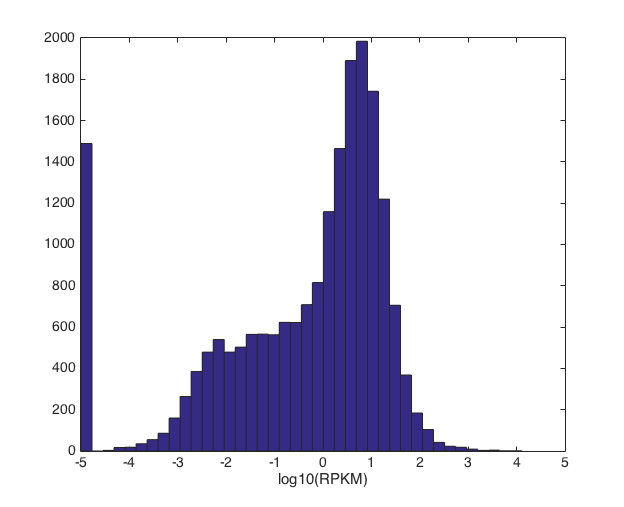 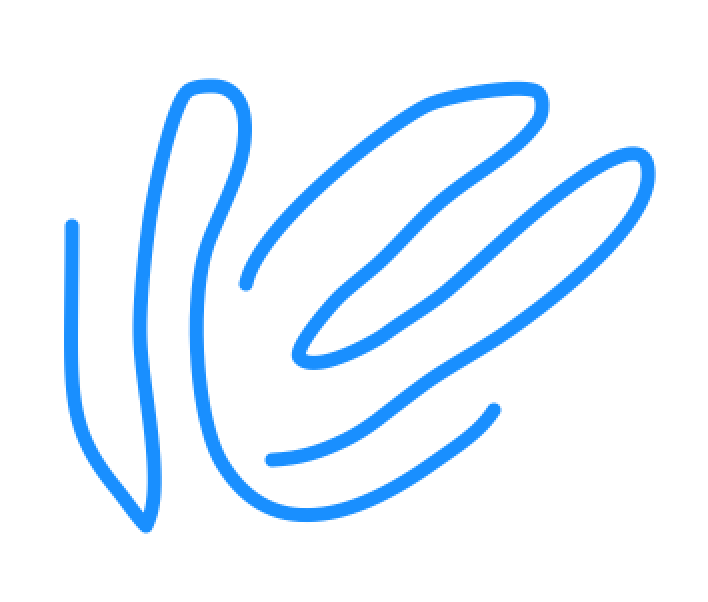 Gene-Gene proximity versus co-expression
e=-1
e=+1
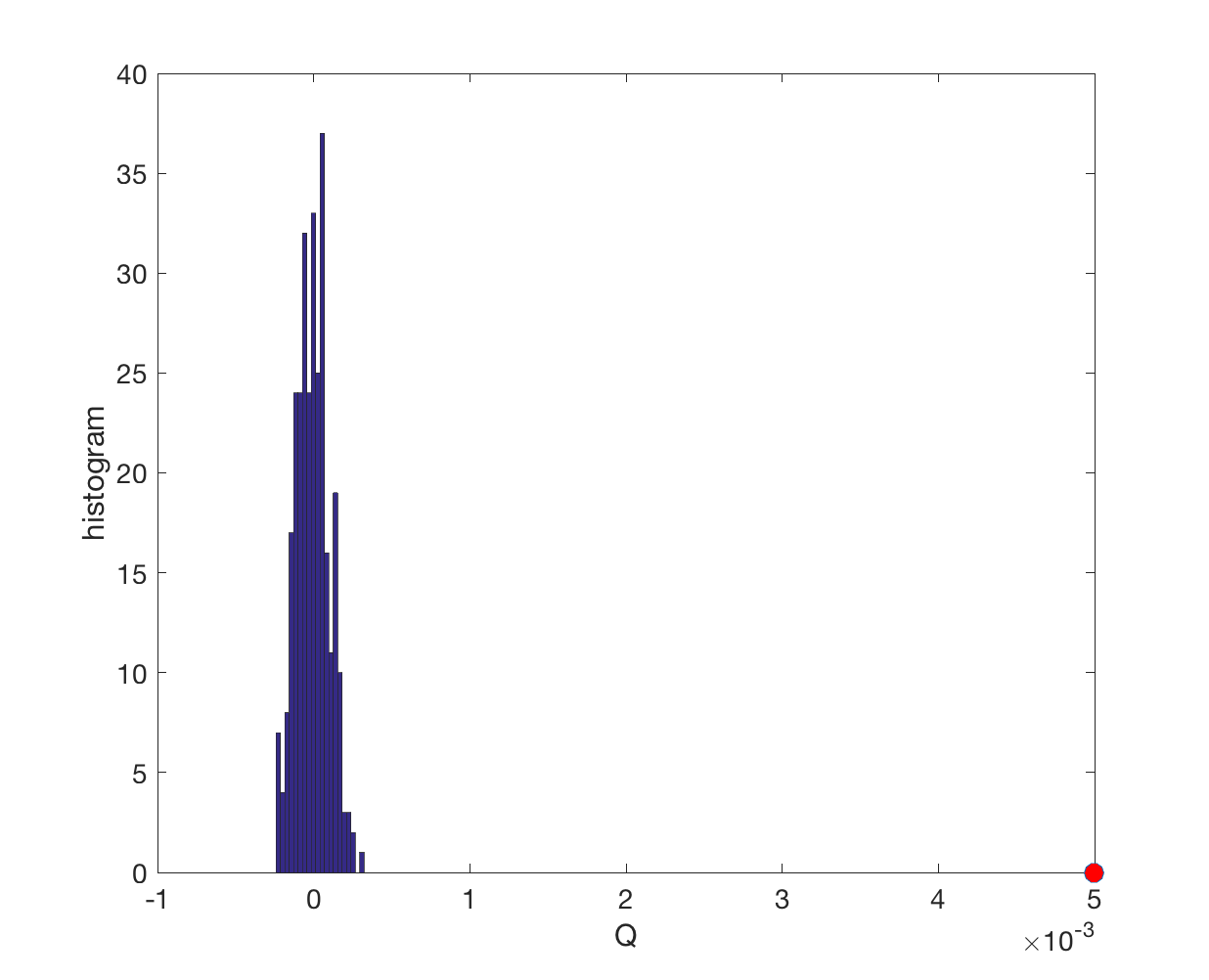 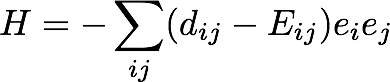 Modularity 
detection
d is the weighted adjacency matrix and e=+1 or -1
53
Divide gene-gene proximity network into modules
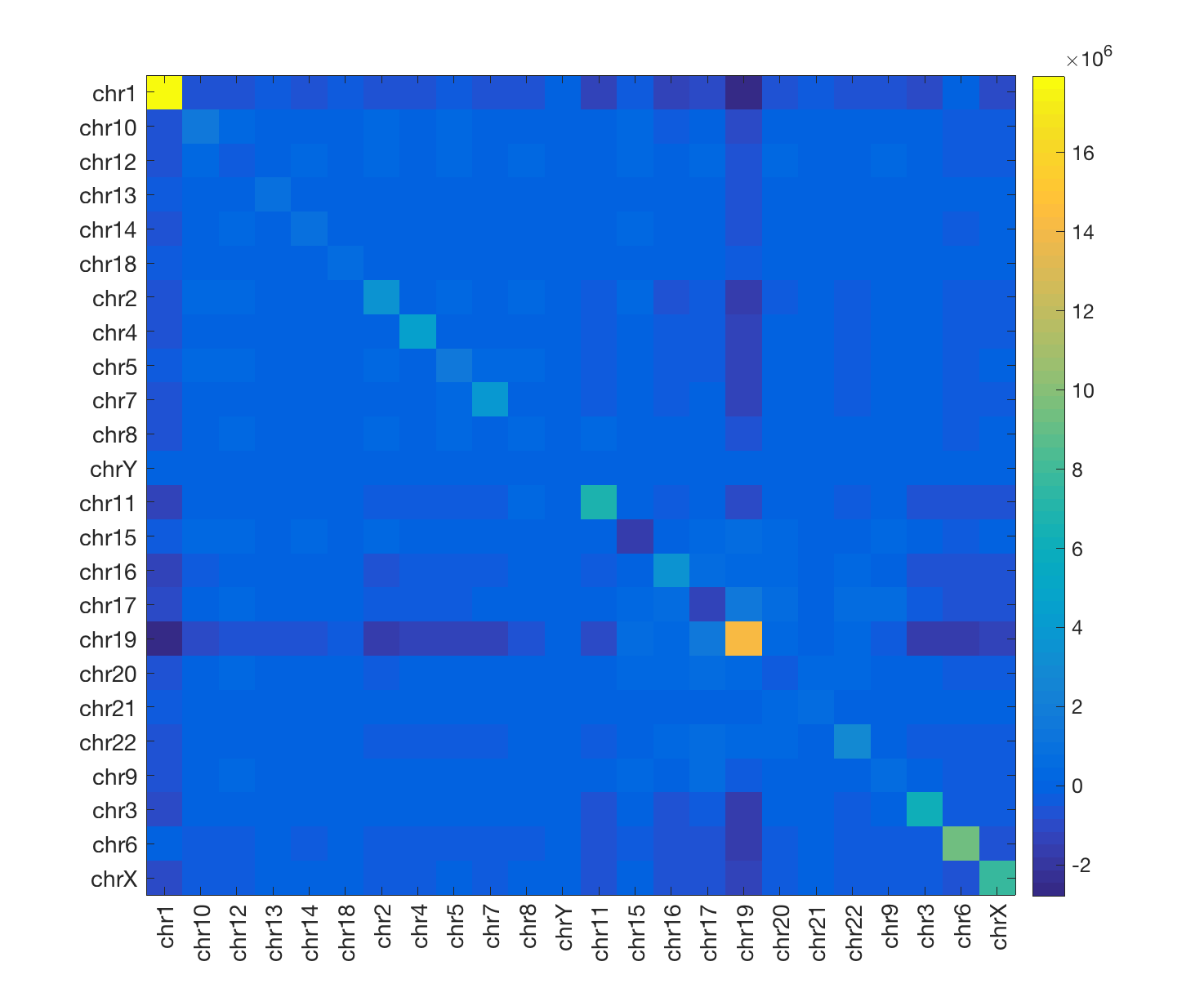 renormalized modularity matrix
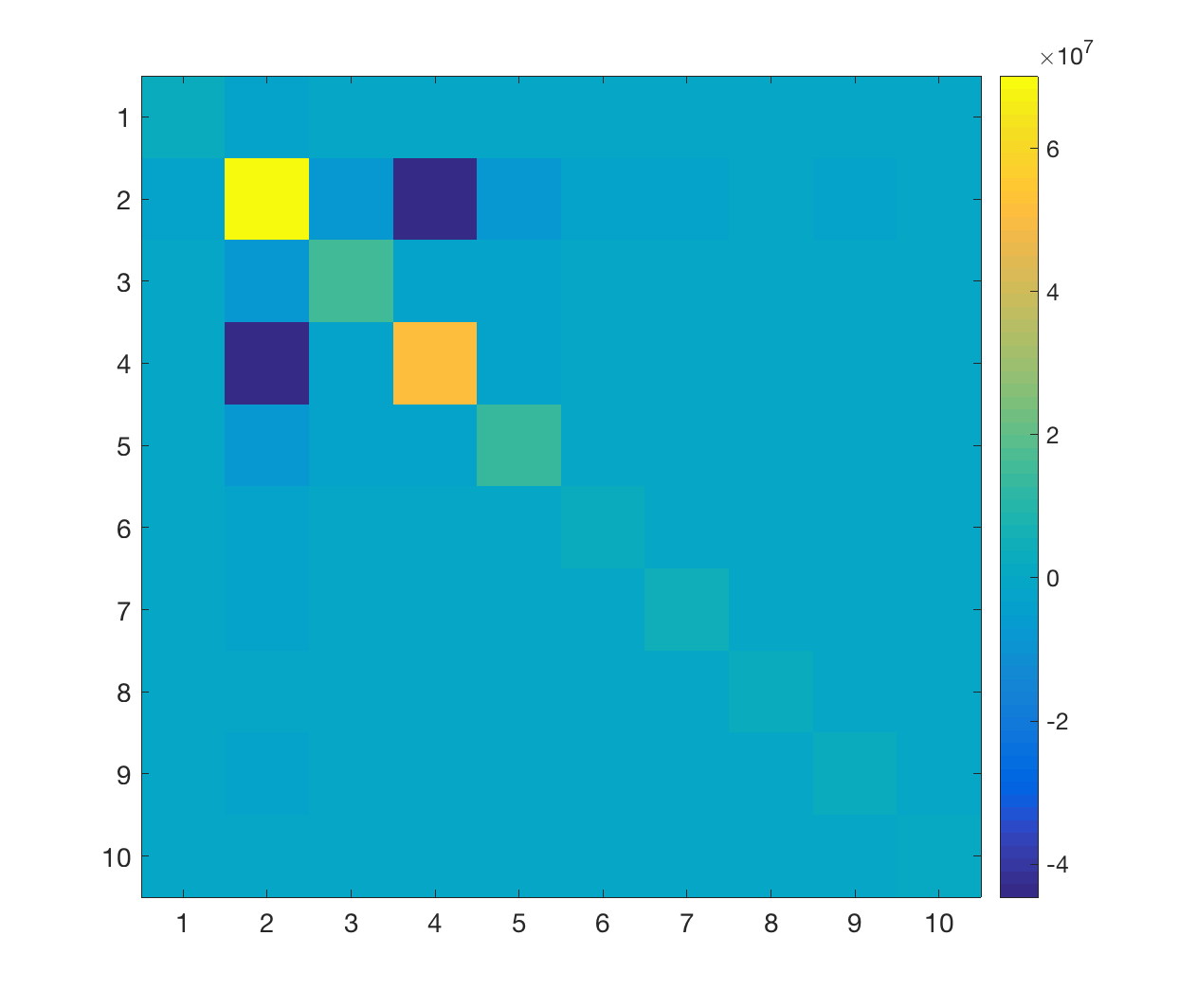 Q
0
0.04
0.08
54
Modularity may potentially reveal chromosome territories
Modules resemble the 
chromosome territories
Contents?
Conservation across cell types?
Where are the pathways etc?
55
Acknowledgement
MG
Quantifying reproducibility / distance of Hi-C contact maps
Gurkan Yardimci, Bill Noble, Chengfei
Identifying topologically associating domains in multiple resolutions
Shaokei, Joel, Anurag, Ari, Timur, Jonathan
Relating spatial organization and gene expression in a system-wide manner
Cheng Ye, Alberto, Hannah Lawrence
56
Benchmark with previous methods
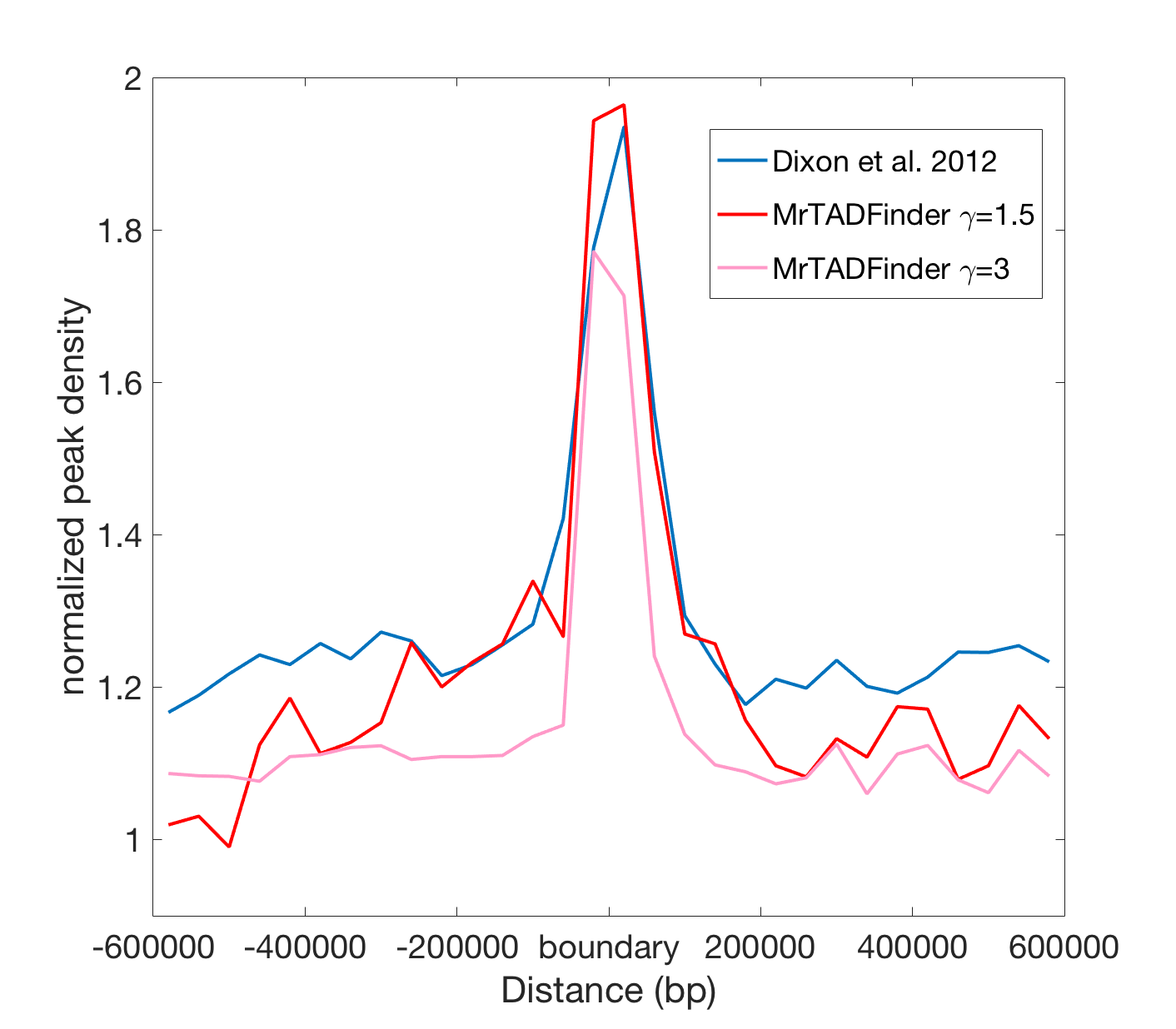 57
Yan KK and Gerstein M bioRxiv 097345
More Repli-seq data
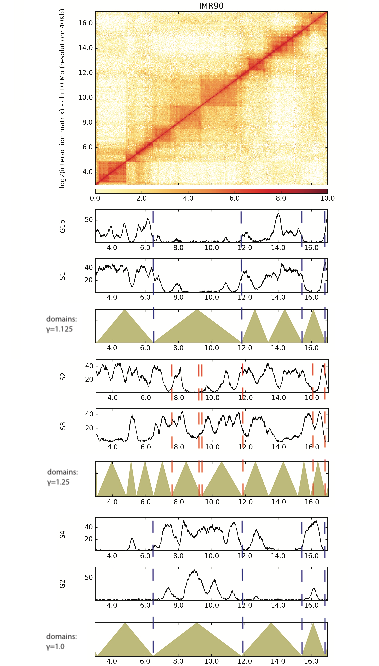 58
[Speaker Notes: There is a tool developed. MrTAD Finder, standing for TADs in multiple resolution.]
algorithm robustness
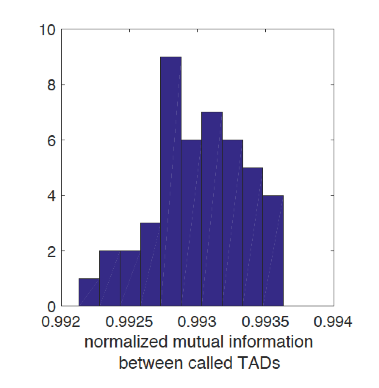 Louvain algorithm
59
[Speaker Notes: There is a tool developed. MrTAD Finder, standing for TADs in multiple resolution.]